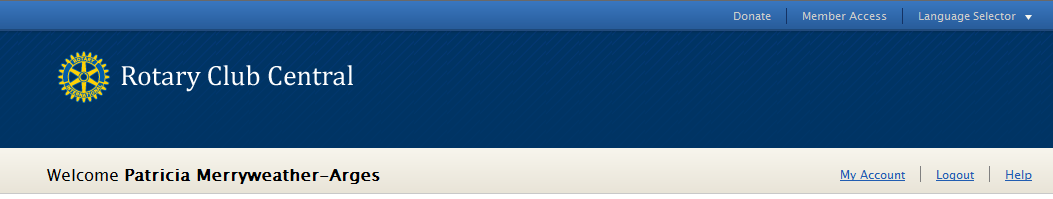 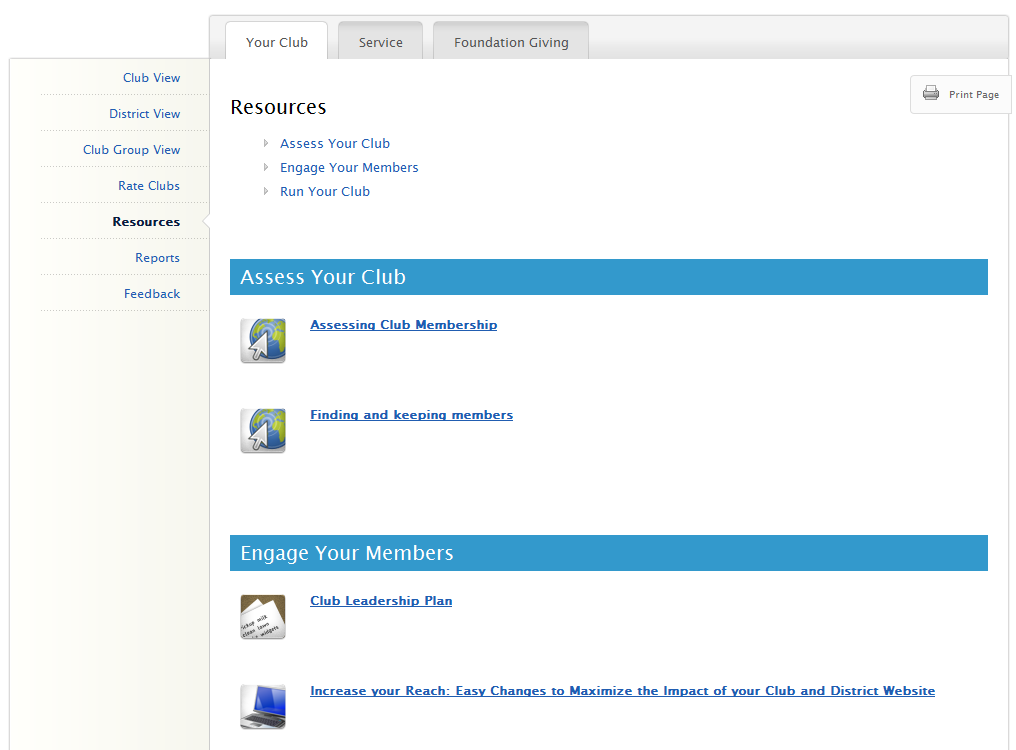 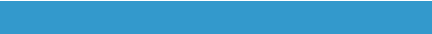 Introduction to Rotary Club Central
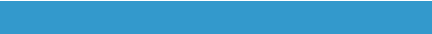 Entering Goals
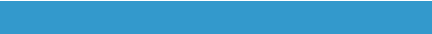 District-level Features
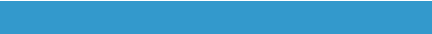 Questions
[Speaker Notes: I’m happy to be here today to show you the features of the online goal-setting tool, Rotary Club Central. 

This new tool will help club and district leaders to monitor club progress and achievements in three key performance areas: membership initiatives, service activities, and Rotary Foundation giving. 

Rotary Club Central is available to all Rotarians, but has additional features depending on your officer role.

Today, we will cover the following…

-We’ll start with a tour of what everyone can see in Rotary Club Central. (CLICK)
-Then, we’ll go into who can enter goals, and how to enter them. (CLICK)
-Next, we’ll explore the features available to district level officers. (CLICK)
-Finally, you’ll have the chance to ask any questions that weren’t covered. (CLICK)]
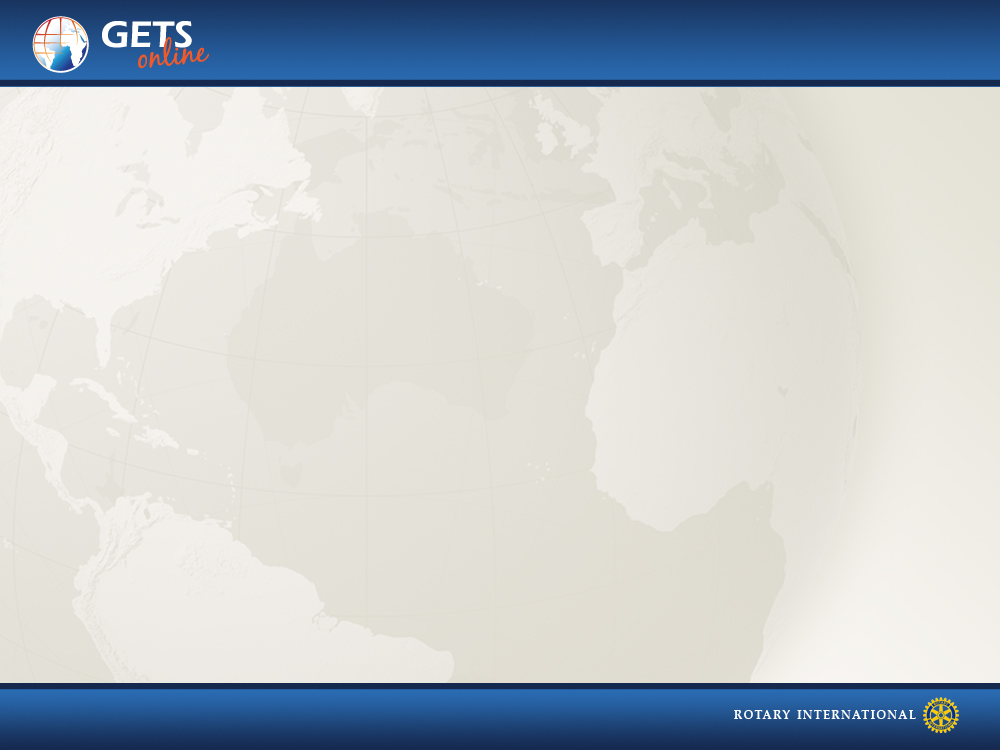 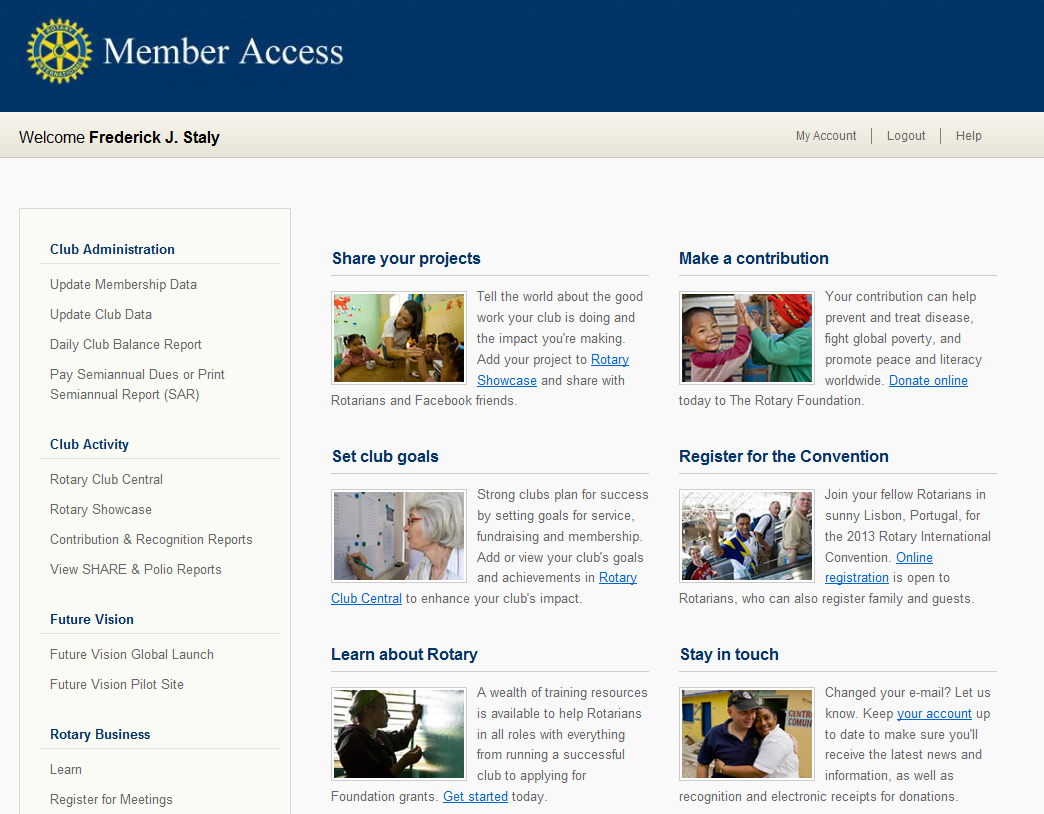 Rotary Club Central
John Q. Rotarian
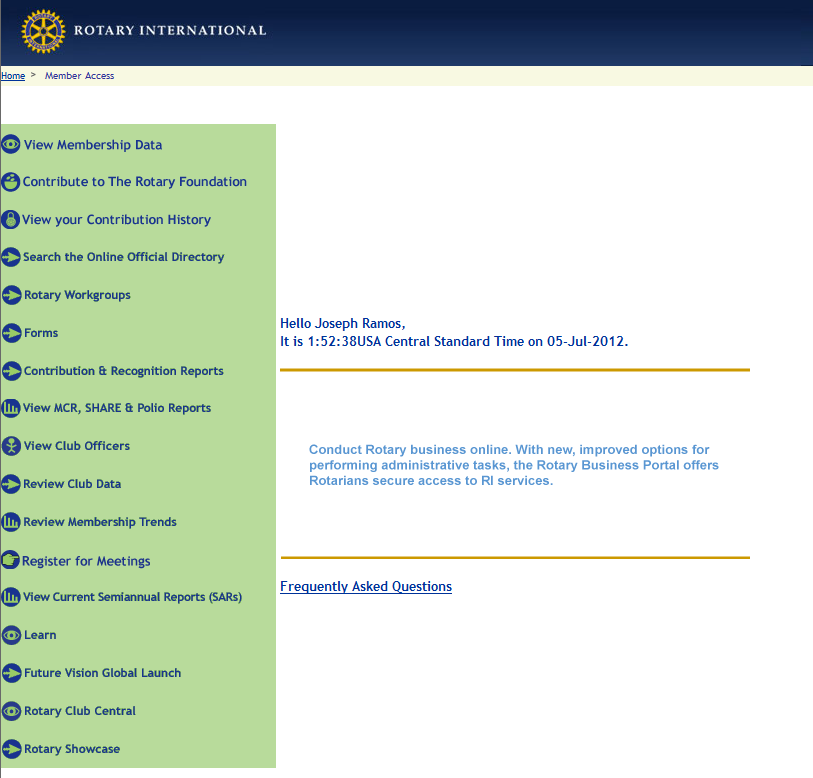 [Speaker Notes: Rotary Club Central is accessible from the Member Access homepage at rotary.org. (CLICK) 
You can click on Rotary Club Central under the Club Activity link. You can also click on the picture or link in the “Featured” list.]
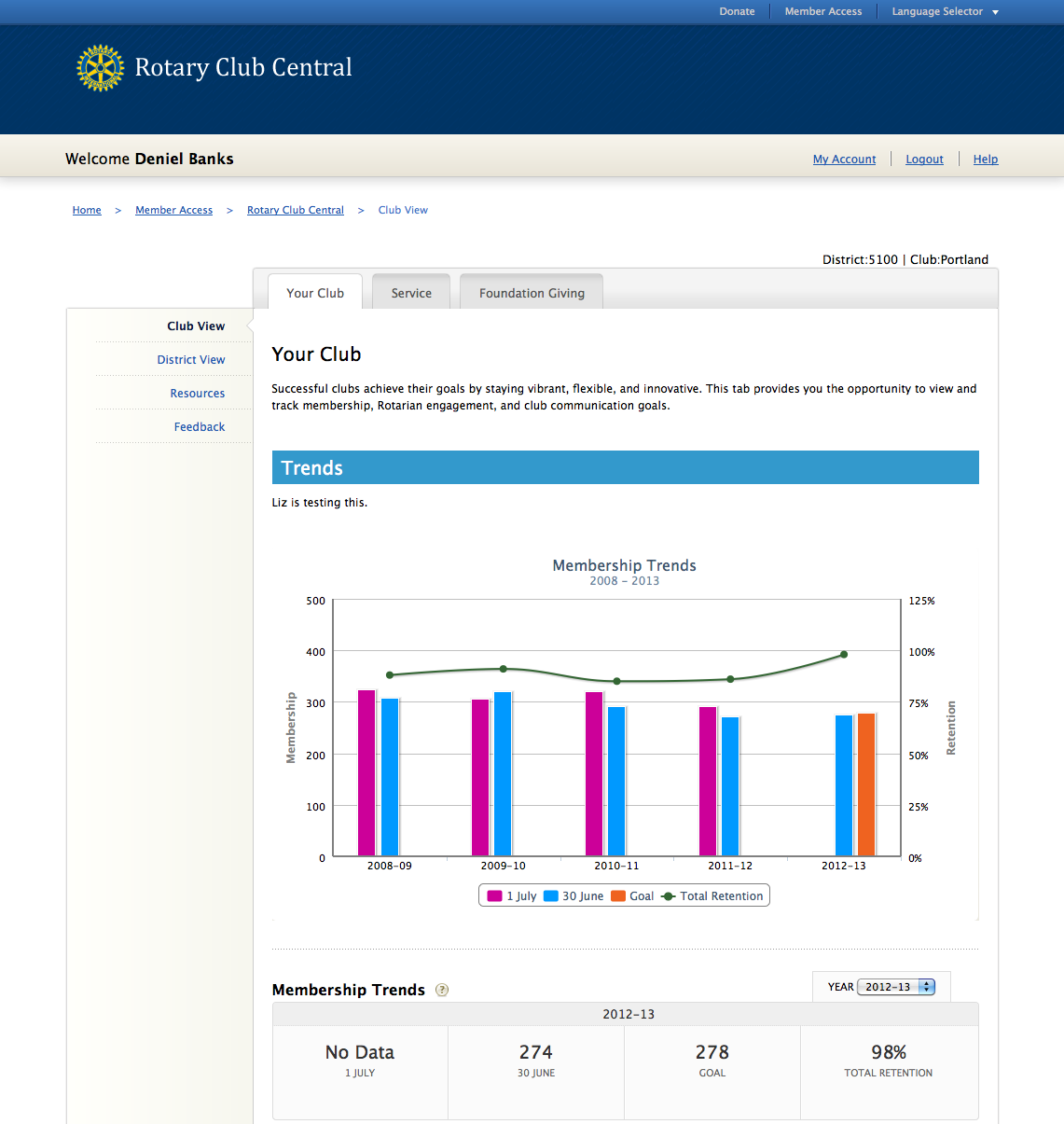 John Q. Rotarian
John Q. Rotarian
District: xxxx | Club: Anyclub
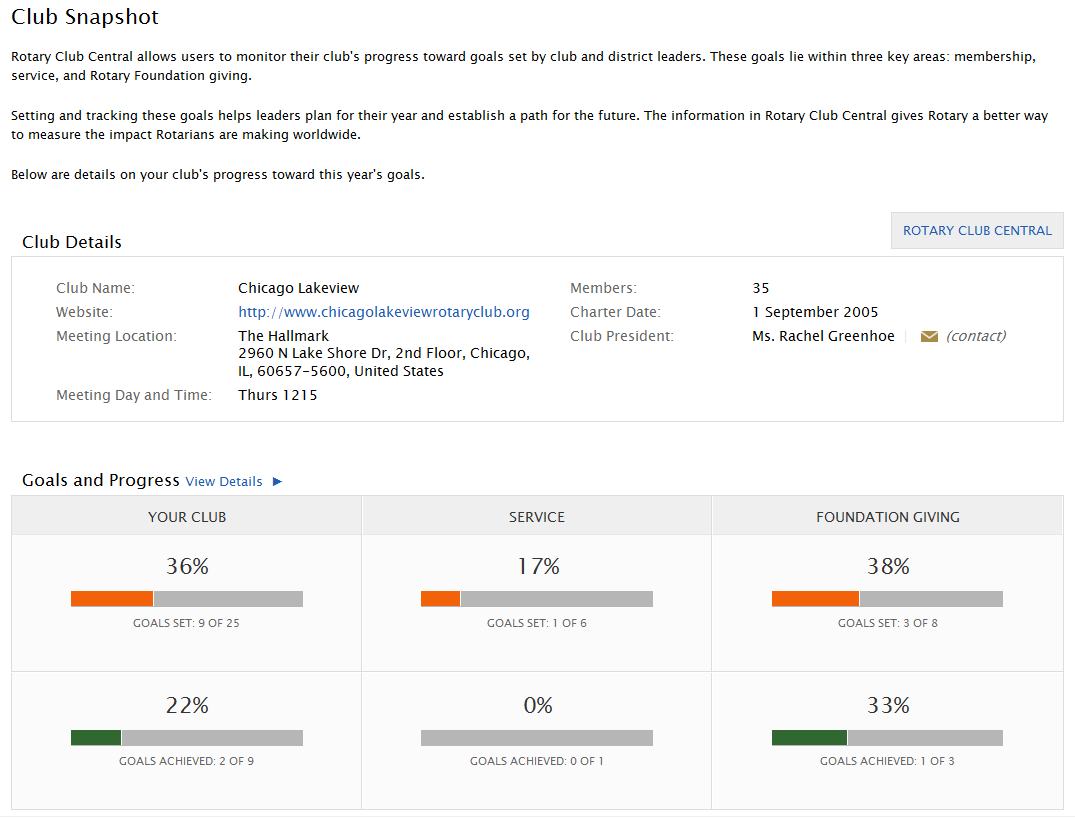 25
1 January 1905
John Q. Rotarian
Your Rotary Clubwww.myrotaryclub.com
Paul Harris Hall1560 N. Chicago StreetEvanston, IL 60201
Wed 1430
[Speaker Notes: This will  take you to the Club Snapshot.

From here, you can see some of your club’s details (such as meeting location, website, charter date, members, etc.)

You can also see a summary of how many goals your club has set and achieved in each section of Rotary Club Central. 

(CLICK)
To view or edit these goals, you can either click “Rotary Club Central” up by the Club Details or “View Details” next to Goals and Progress.]
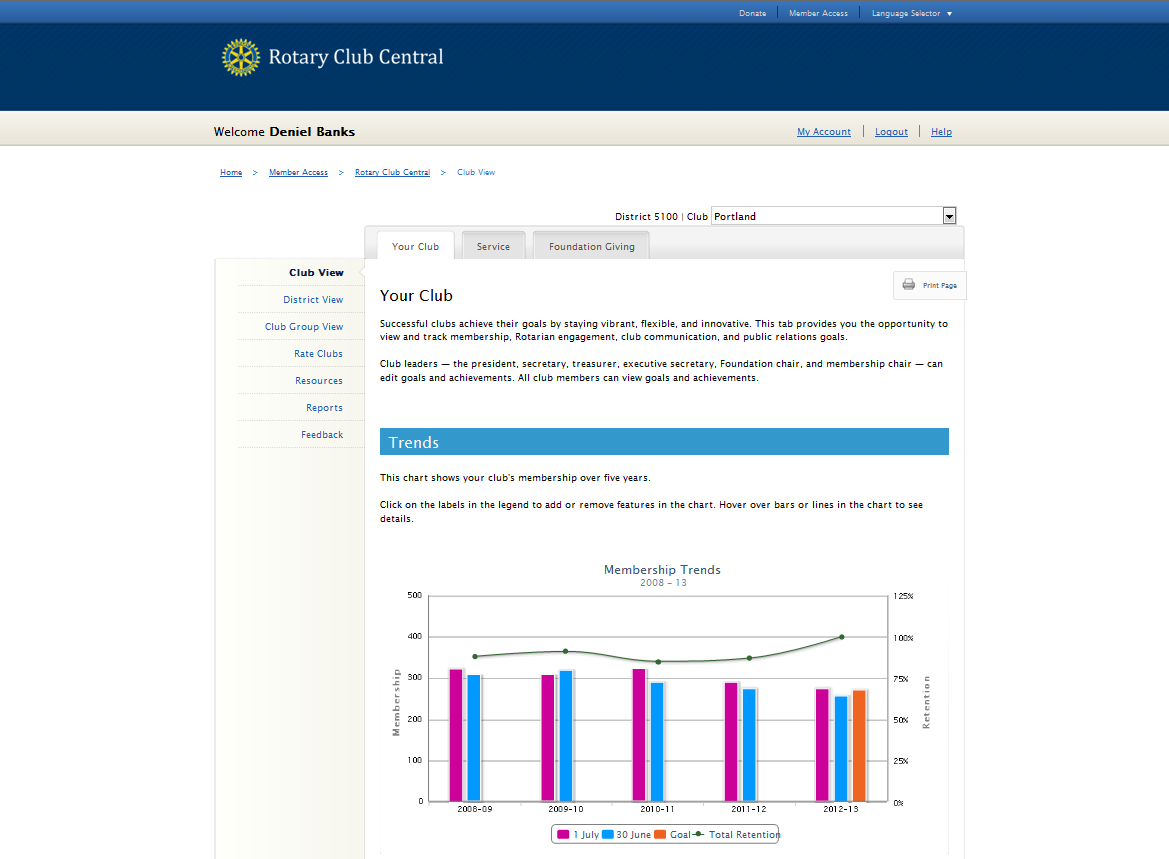 John Q. Rotarian
District: 0000 | Club: Your Club
[Speaker Notes: You will always begin at the Your Club tab. 

(CLICK)

You can see that in addition to Your Club, there are tabs for Service and Foundation Giving

For Your Club, we start with the Trends section depicting your club’s membership retention over the last five years.]
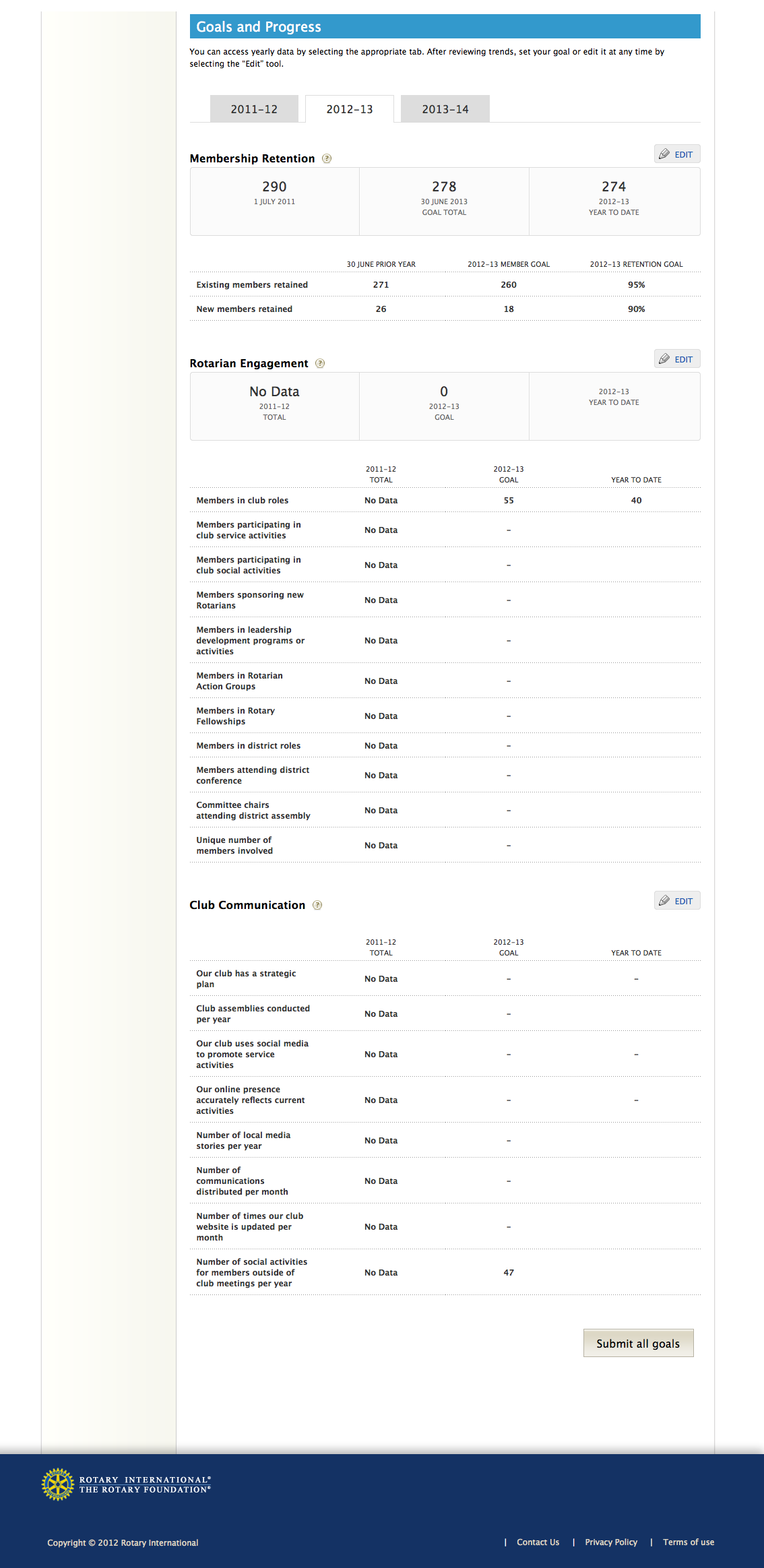 Your Club
Membership Retention  Rotarian Engagement  Club Communication  Public Relations
[Speaker Notes: As you scroll down, clubs can set four main goals in this section: 

(CLICK) -Membership Retention-Rotarian Engagement
-Club Communication
-and Public Relations. (speaker may wish to give examples for each major goal)]
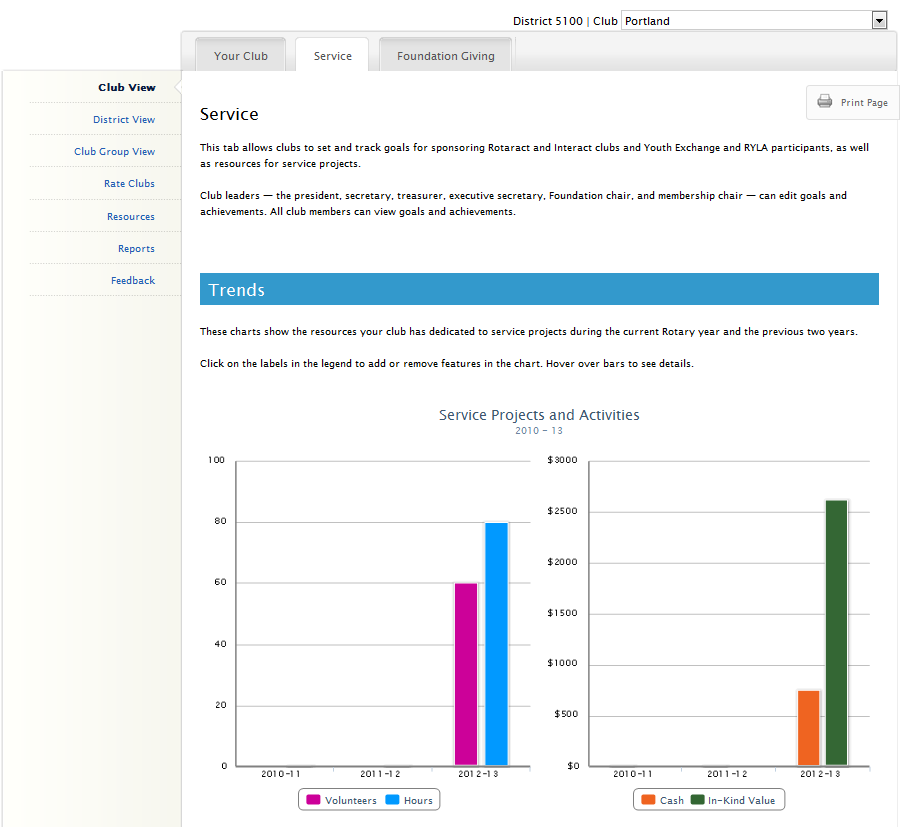 [Speaker Notes: Moving on to the Service tab, you’re presented with a trend graph displaying a breakdown of the impact achieved from your club’s service projects and activities over the last three years. The four impact measures are number of volunteers, total volunteer hours, cash donations, and in-kind donations.]
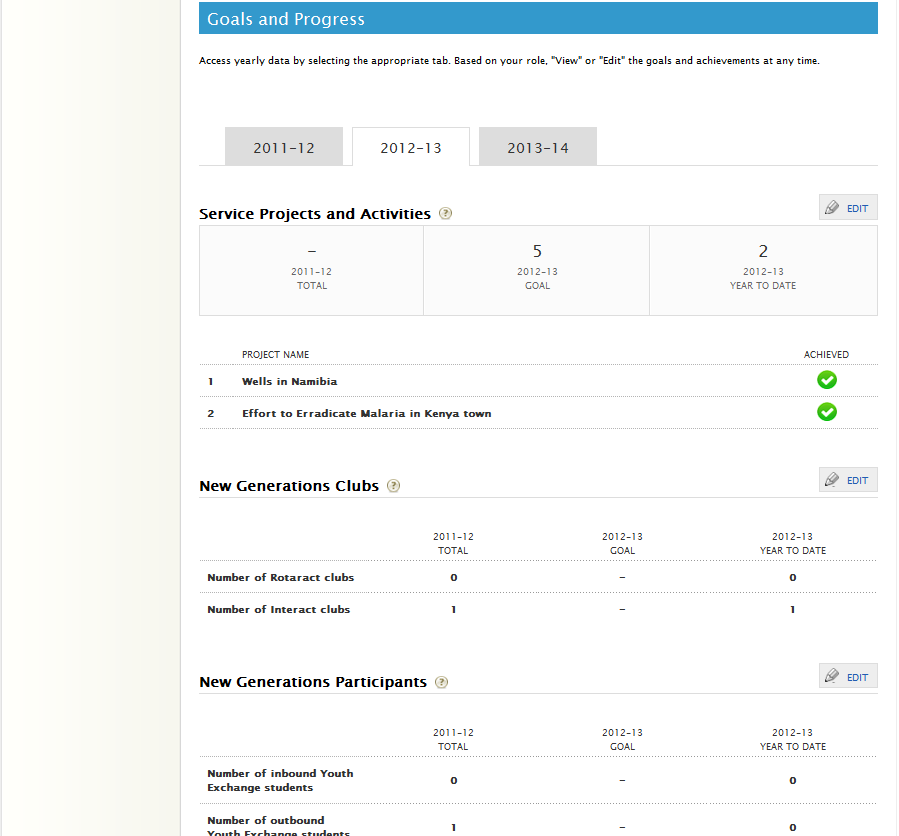 Service
Service Projects and ActivitiesNew Generations ClubsNew Generations Participants
[Speaker Notes: Scrolling down, there are three main goals here, which are;
(CLICK)

-Service Projects and Activities 
-New Generations Clubs (which includes sponsoring Rotary and Interact clubs), 
-and New Generations Participants (which covers Youth Exchange and RYLA).

(speaker may wish to give examples for each major goal)]
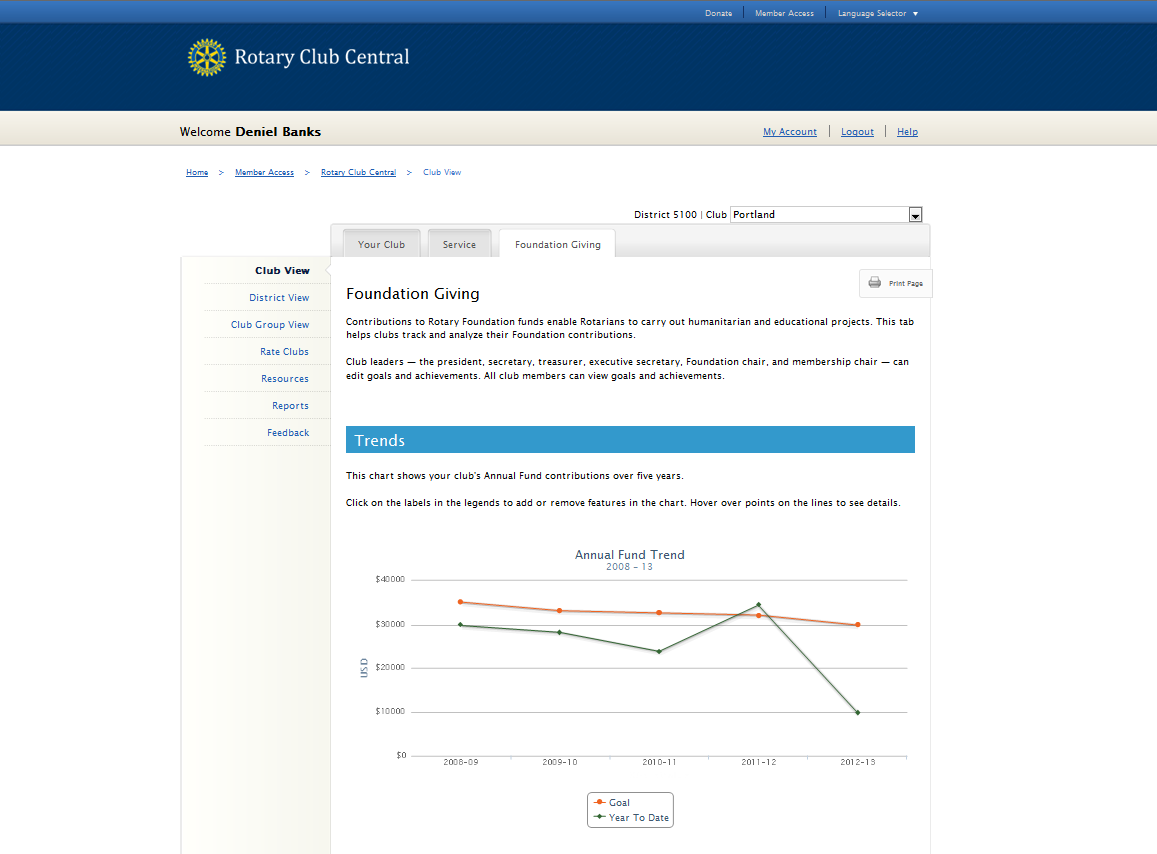 John Q. Rotarian
District: 0000 | Club: Your Club
[Speaker Notes: And lastly, on the Foundation Giving tab, this trend graph shows your club’s Annual Fund goals and giving over the last 5 years. 

On all three tabs, you can view each trend graph in table form under each respective graph. These tables can be expanded out to show the numerical values for the last 5 years.]
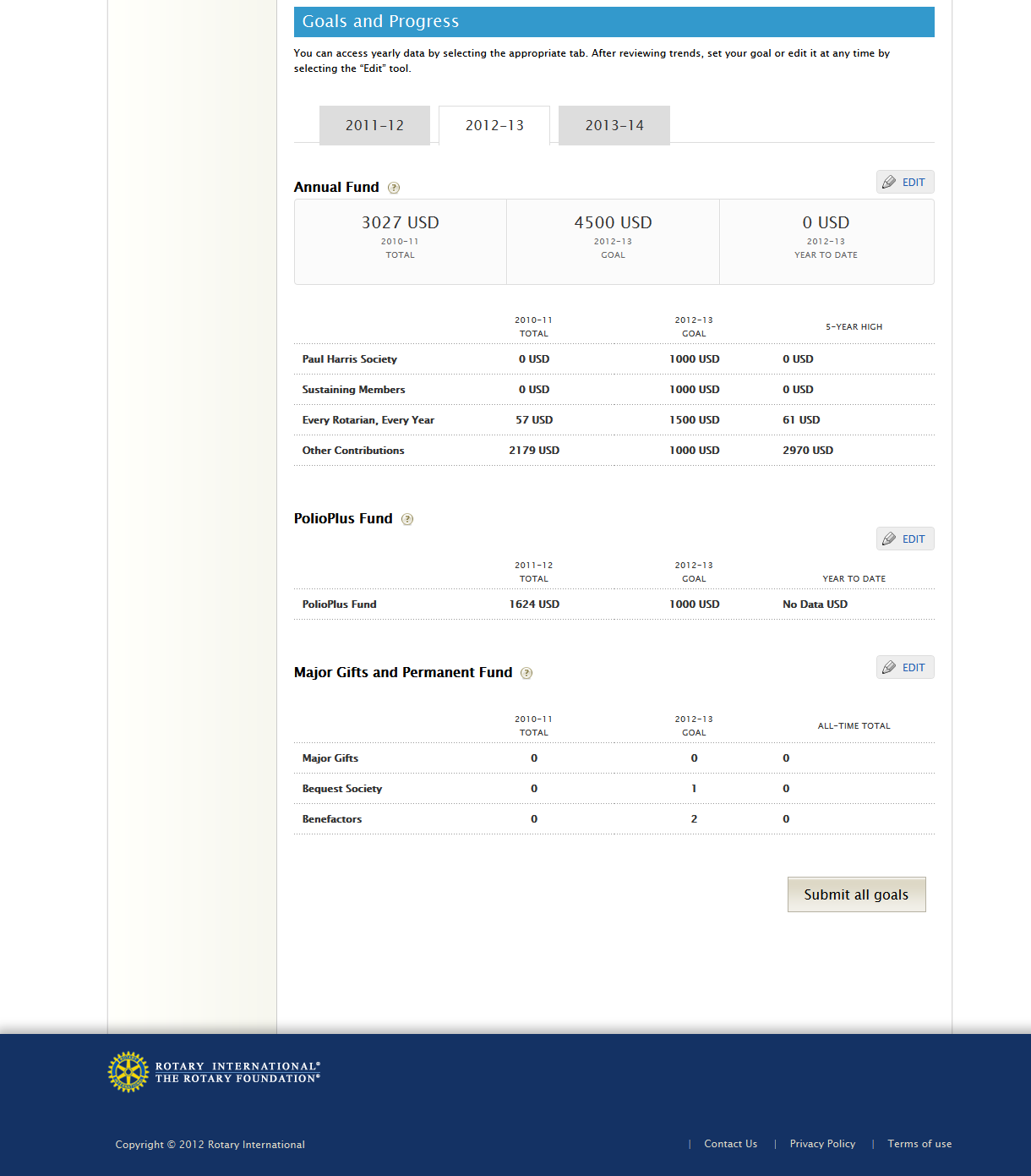 Foundation
791 USD
791 USD
Annual FundPolio PlusMajor Gifts and Benefactors
[Speaker Notes: Below the Annual Fund trends are the three main goals for Foundation giving: 
(CLICK)

-The Annual Fund is broken out by Paul Harris Society, Sustaining Members, EREY, and other contributions. 
-Then we have PolioPlus.
-And last we have Major Gifts and Endowment Fund, which includes Major Gifts, Bequest Society, and Benefactors.]
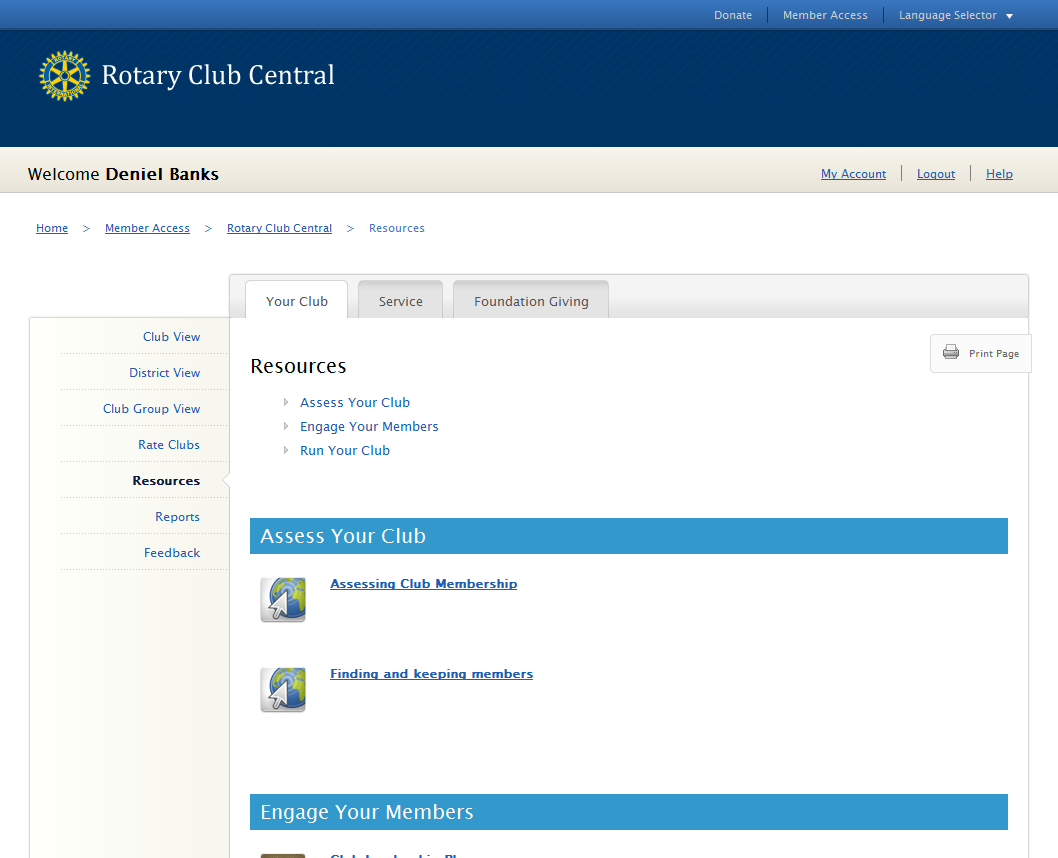 John Q. Rotarian
[Speaker Notes: Each tab has a link to resources on the left hand navigation bar.
(CLICK)This will give you access to resources that can assist you in setting goals for your club. Resources include publications, links to relevant web pages, videos and much more.]
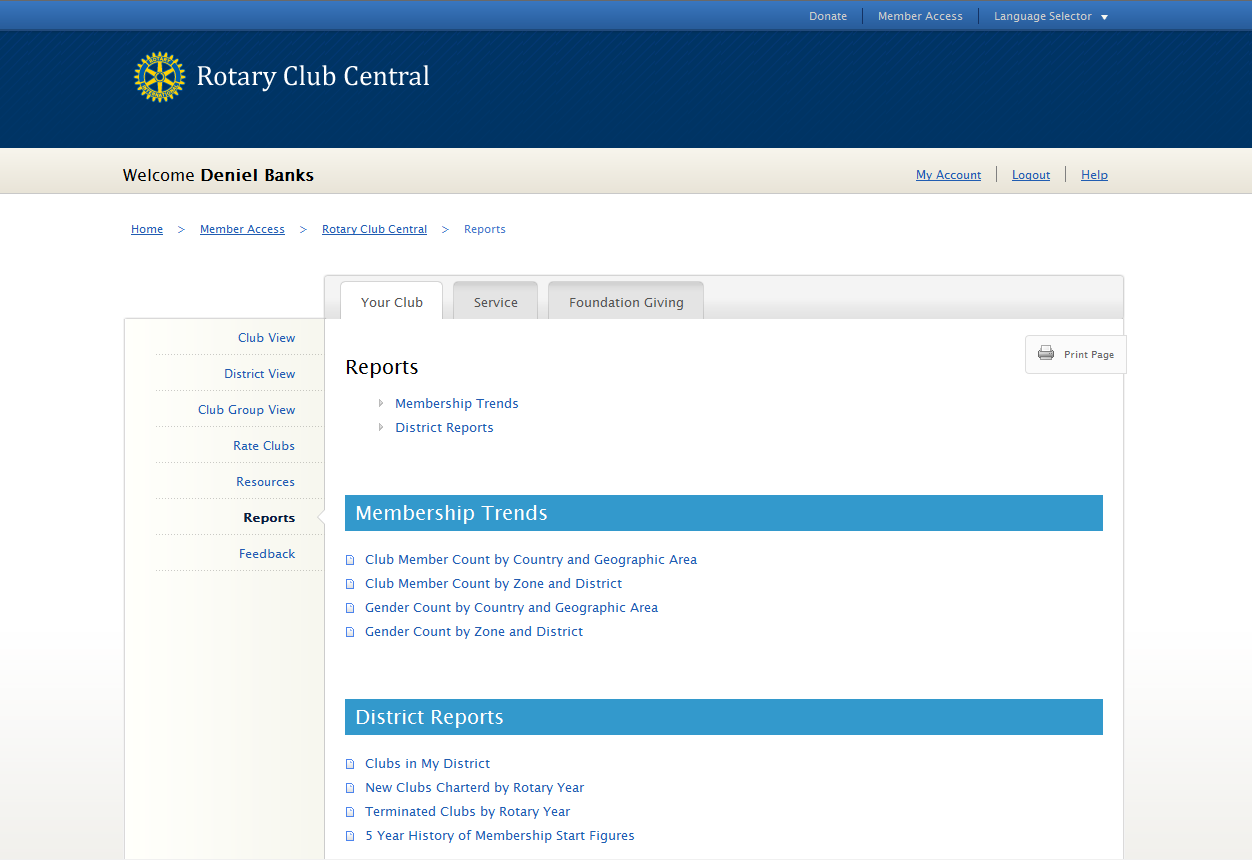 John Q. Rotarian
[Speaker Notes: On the left side beneath Resources, we have Reports. 

(CLICK)

From here, you can view and download reports that are related to each of the three tabs. The reports you see will vary depending on your role.]
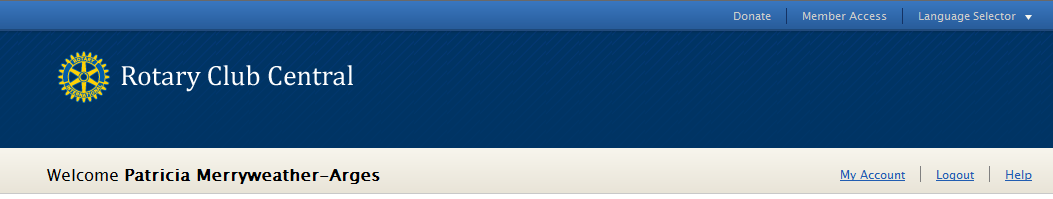 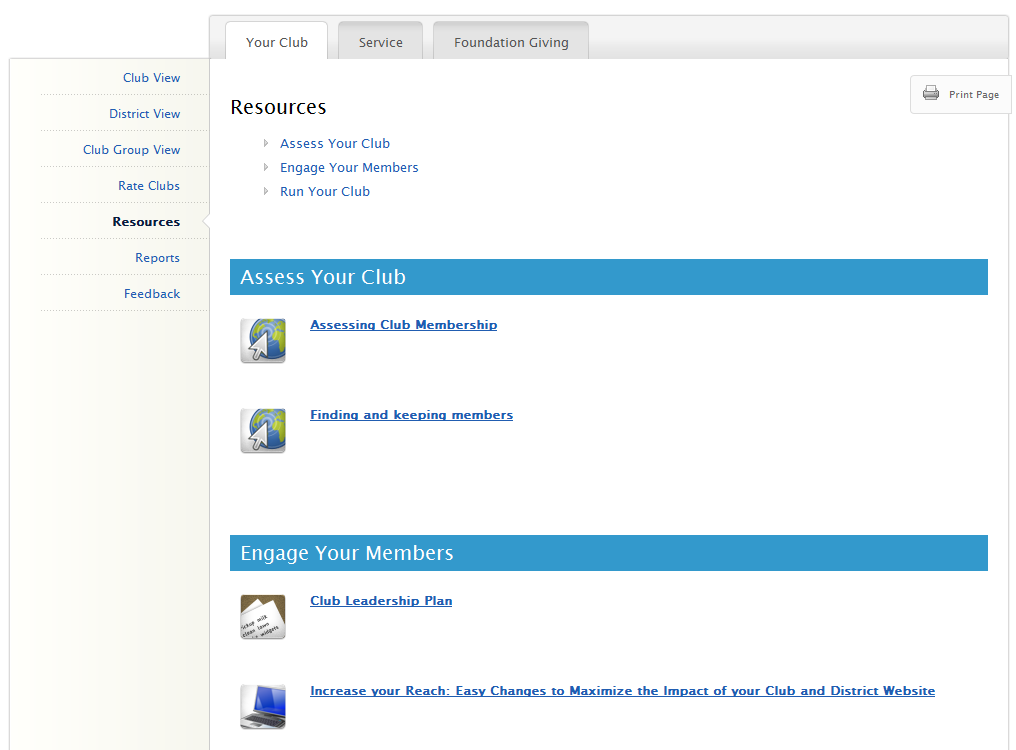 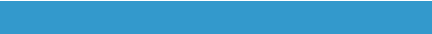 Introduction to Rotary Club Central
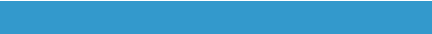 Entering Goals
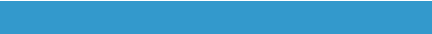 District-level Features
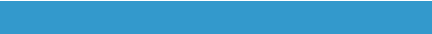 Questions
[Speaker Notes: So, now that we’ve covered the basics, let’s talk about entering goals.]
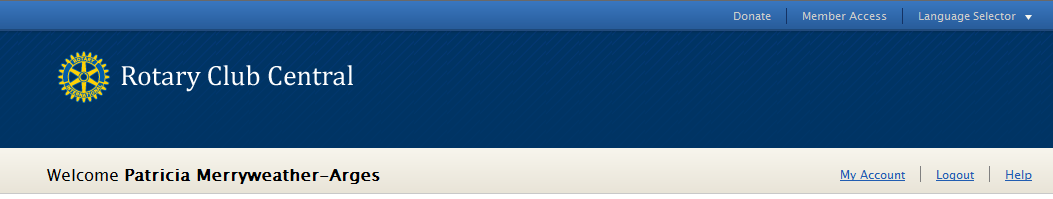 Who can enter goals?
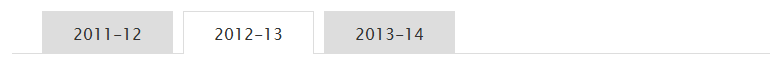 DISTRICT LEVEL
District Governor
*Assistant GovernorsCommittee Chairs
Executive Secretary
CLUB LEVEL
PresidentSecretary
Treasurer
Foundation ChairMembership ChairExecutive Secretary
[Speaker Notes: Everyone in the club can view goals, but who specifically can enter and edit goals?

(CLICK)

At the club level, the president, secretary, treasurer, Foundation chair, membership chair, and executive secretary can all enter goals for the year they are in office?
(CLICK)
At the district level, the district governor, committee chairs, and district executive secretary can view and edit the goals for all clubs in the district for their year. The assistant governors may view all goals but only edit the goals for the clubs in their club group. This is so district officers can assist a club with reporting its goals in case the club is unable to do so. When goals are set on behalf of a club, an automated email is generated and sent to the club president listing the goal change and who made the change. 

Ideally, club officers will enter their club’s goals during their elect year. 

(CLICK)

However, current, incoming, and immediate past officers can view all year tabs, and edit goals and achievements for their own year at any time (even after their year is over).

So, let’s take a look at two examples of a club entering a goal.]
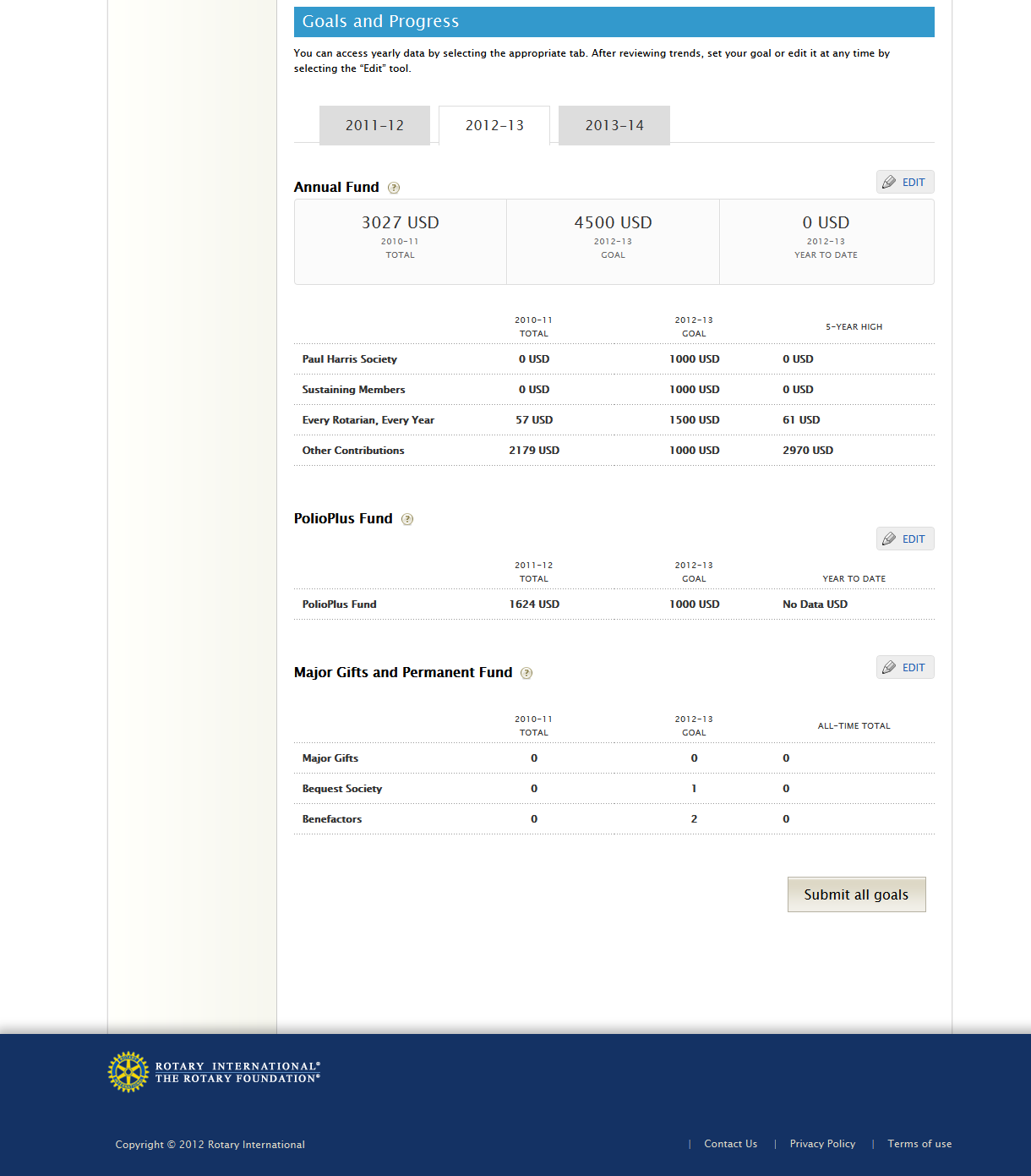 791 USD
791 USD
[Speaker Notes: In this example we’ll be entering a goal for Annual Fund, on the Foundation Giving tab.Anyone who can edit goals in that particular year will see an “EDIT” button. 

(CLICK)

Everyone else will see “VIEW” which allows them to see the goals in more detail, but not add or change goals and achievements.So, let’s click “EDIT”]
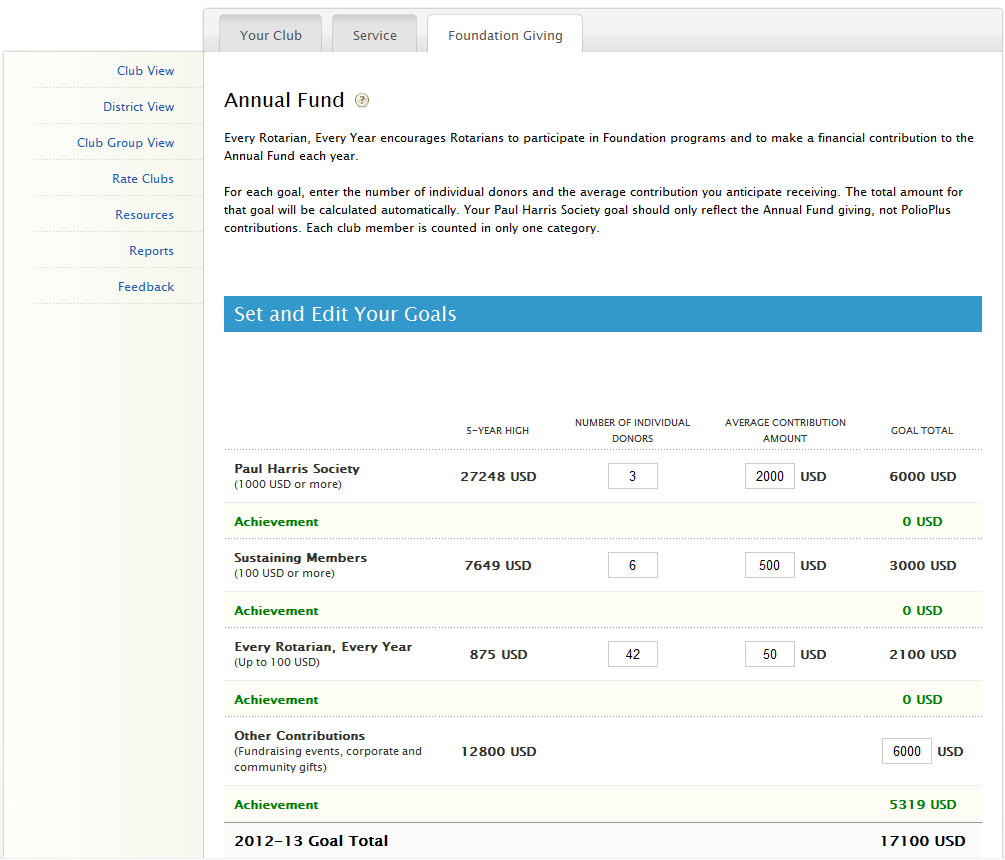 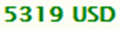 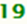 [Speaker Notes: From the edit page, you have instructions to help you fill out the supporting goals. For even more information you can click the question mark next to Annual Fund.

So, for this goal you will have to estimate a number of individual donors and then the average contribution amount for each goal level. As you fill in these sub-totals, you will see them automatically added to reflect your club’s total Annual Fund goal.

(CLICK)

Underneath each sub-goal is the club’s achievement towards that goal. You’ll notice this achievement information is automatically populated from Rotary International’s database and does not need to be entered by the user. This is updated daily.]
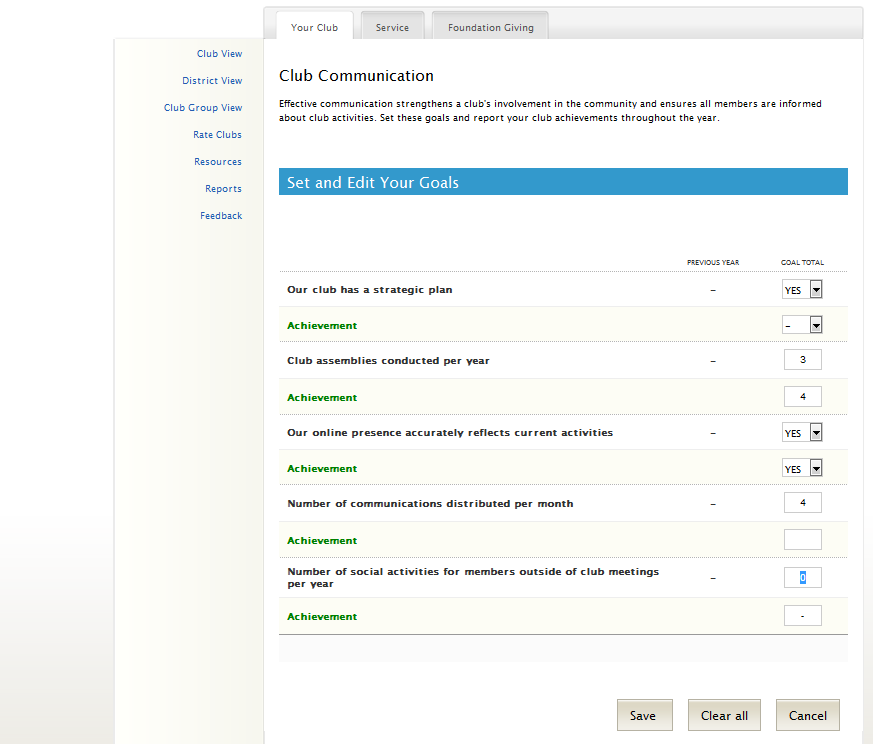 NumericMonetary (USD)Percentage %Yes / No
[Speaker Notes: For the second example we use the Club Communication goal, found on the Your Club tab.

Some of these goals will require a value of YES or NO (such as “Our club has a strategic plan”), while others require a specific number goal (such as “the number of club assemblies conducted per year”)

(CLICK)

Unlike the previous example, these types of goals have self-reported achievements. Since RI does not collect this information, it is up to the officers to report their club’s achievement at the end of the Rotary year (or they may choose to update achievements periodically throughout the year).

Most of the goals in Rotary Club Central are entered in one of four ways. (CLICK)-There are numeric goals (for example, number of new members retained)
-Monetary goals (these are always in USD)
-Percentage goals (some goals provide the option of entering a percentage or numeric value)
-and Yes or No goals]
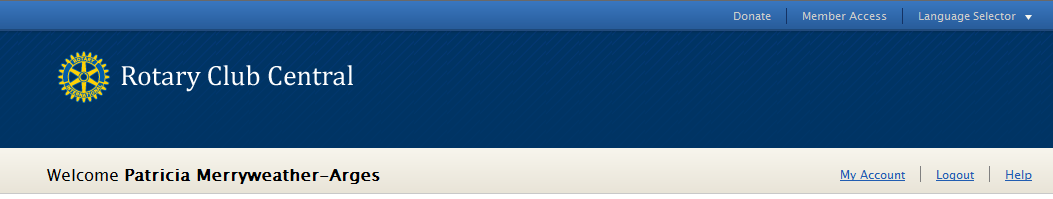 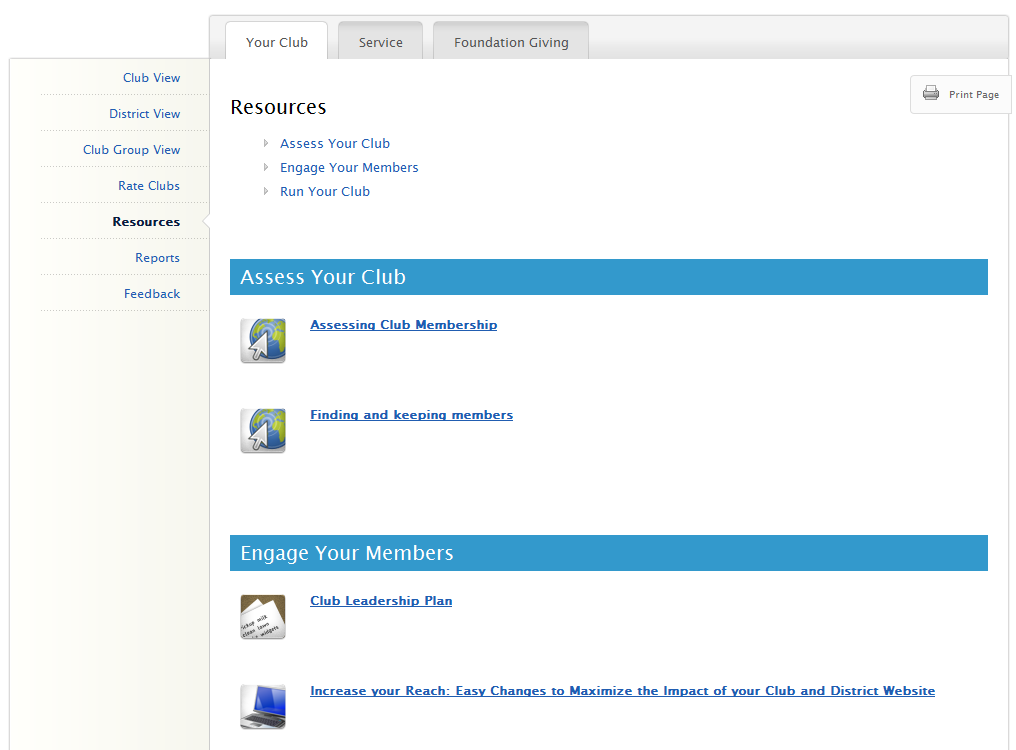 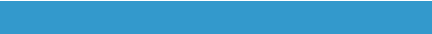 Introduction to Rotary Club Central
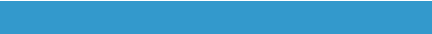 Entering Goals
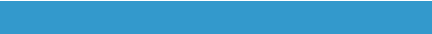 District-level Features
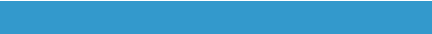 Questions
[Speaker Notes: At its heart, Rotary Club Central is a club-focused tool, however, there are some district-level features to help district officers assist clubs with their goals.]
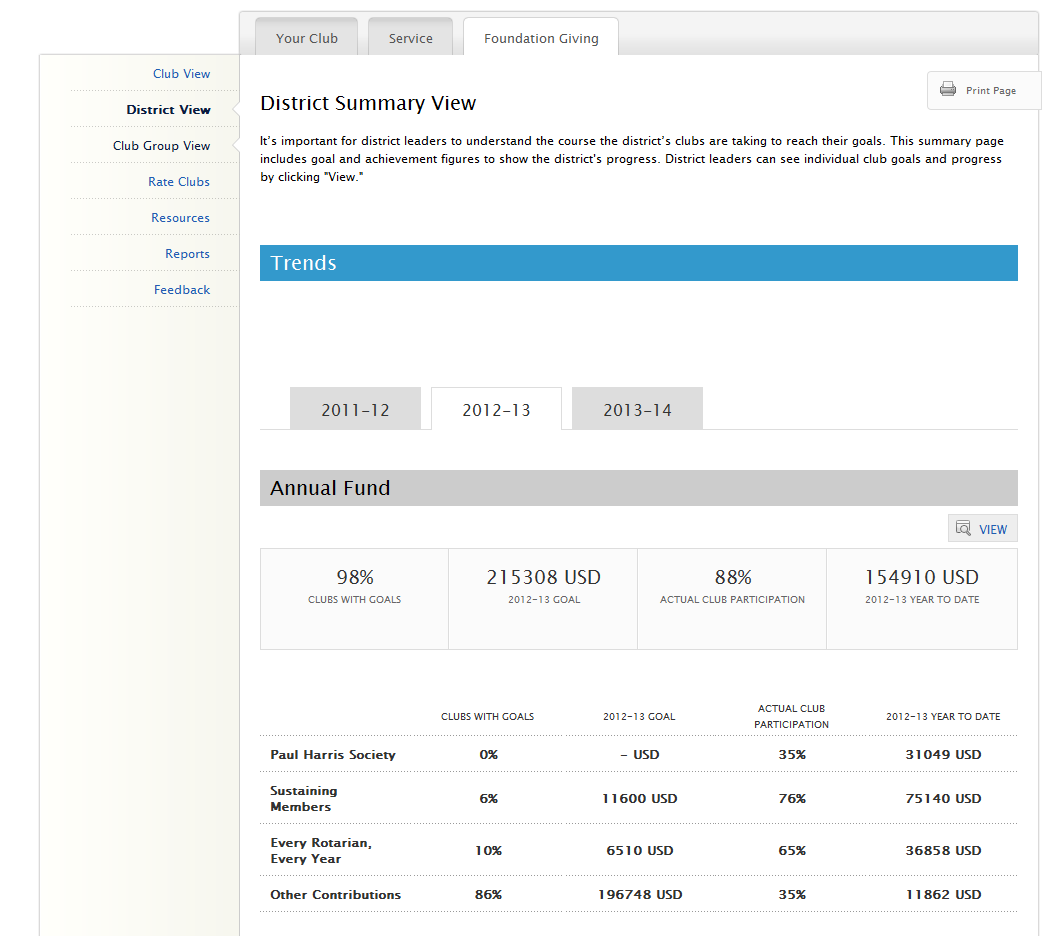 [Speaker Notes: The District View offers a summary of all goal and progress information for the district. (CLICK)

From this summary view, anyone can see the total % of clubs who have set a particular goal, the total goal for the district (based on clubs reporting), the percentage of clubs working towards achievement of that goal, and the total progress to date (for example, the total amount given to the Annual Fund from all clubs in the district). This can give the average club member or club leader an idea of how much their club is contributing to the total achievement of the district. 

While all members can see the District Summary, district officers can go one step further by clicking “VIEW.” (CLICK)]
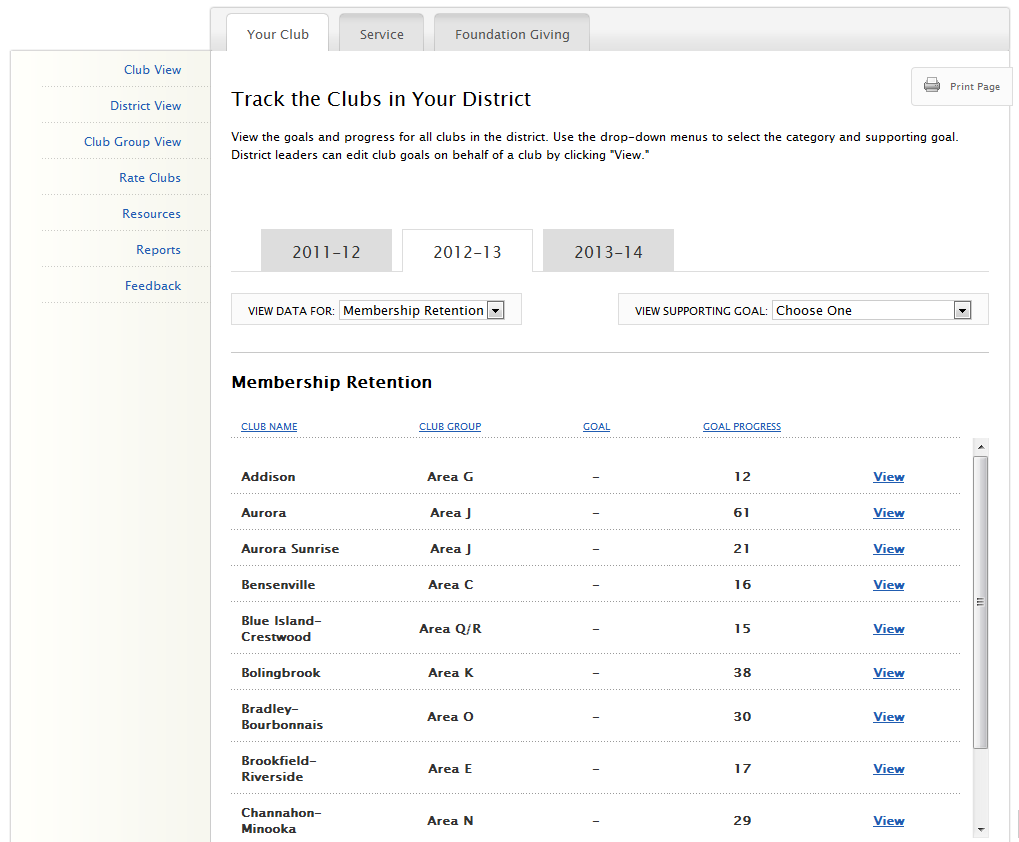 Atlantis
Atlantis Sunrise
Sesame Street
Gotham
Metropolis
Metropolis Sunset
Tattooine
Twin Peaks
Greendale
[Speaker Notes: From here, a district officer can see the progress of all the clubs in the district or choose a particular club to view their goals and achievements. 

This helps you identify which clubs need more support and which are achieving their goals. 

(CLICK)
You can use the two drop down menus to select a different major goal, and choose one of its supporting goals.

(CLICK)
Clicking “VIEW” will take you into the club view of that club where you can now view or edit that club’s goals.]
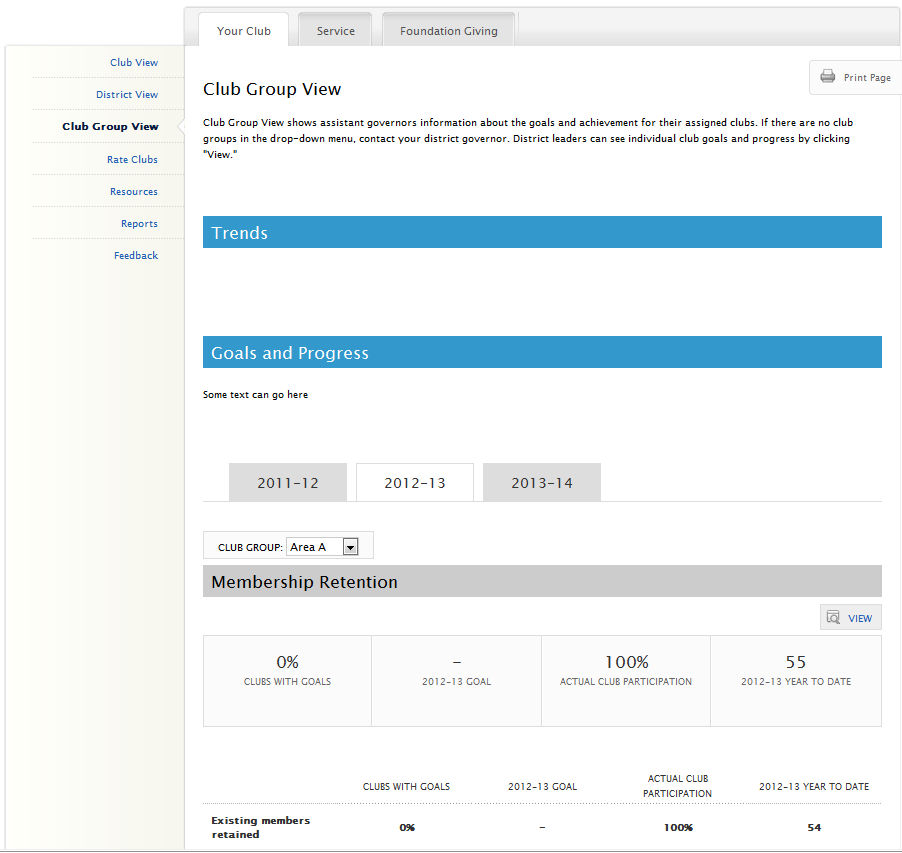 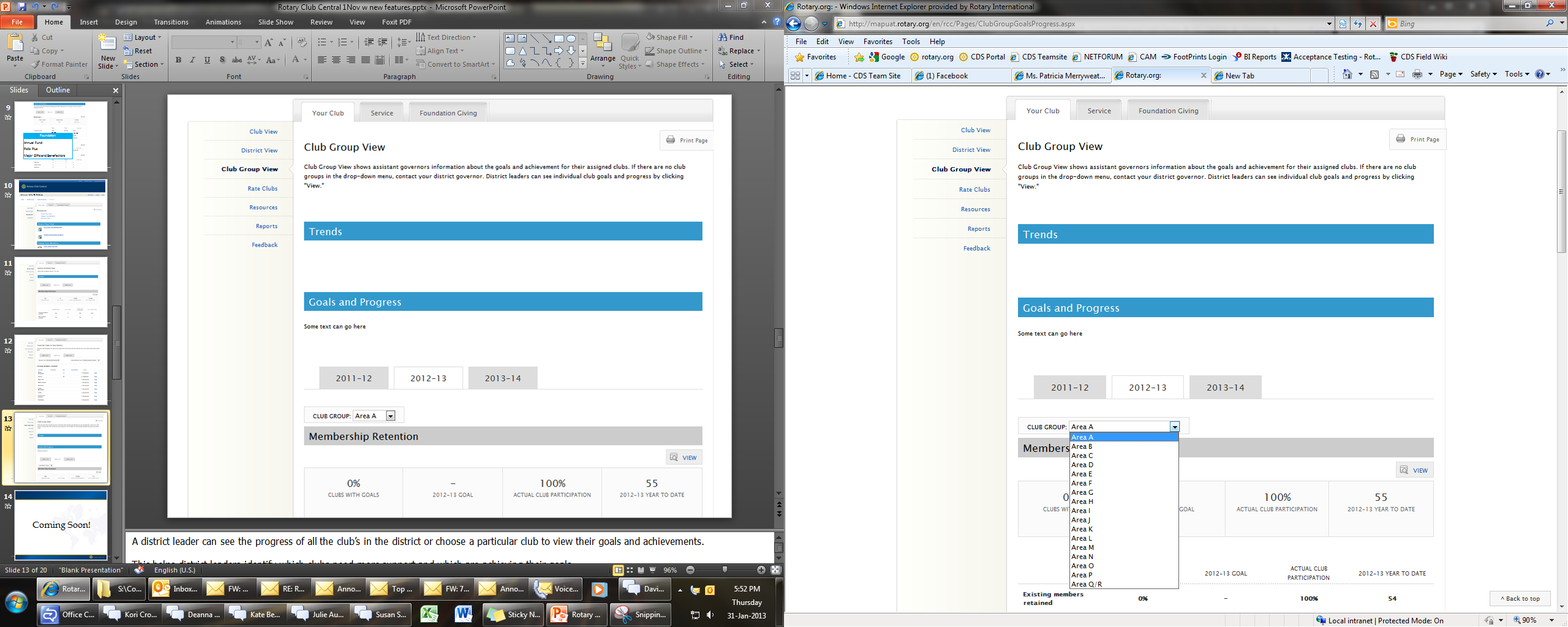 [Speaker Notes: Next, is the Club Group View. (CLICK)

All district leaders have this view, but it was designed specifically with assistant governors in mind. This is just like the district view except that it allows a district leader the ability to focus on one club group. When arriving at the page, AGs will see the club group they are assigned to while all other district leaders default to the first one in the drop-down menu.

(CLICK) 
You can select a different Club Group from the drop-down menu to see the summary of that group.

Just like the District View, clicking “VIEW” here for any of the goals will take you to the listing of clubs in that group.]
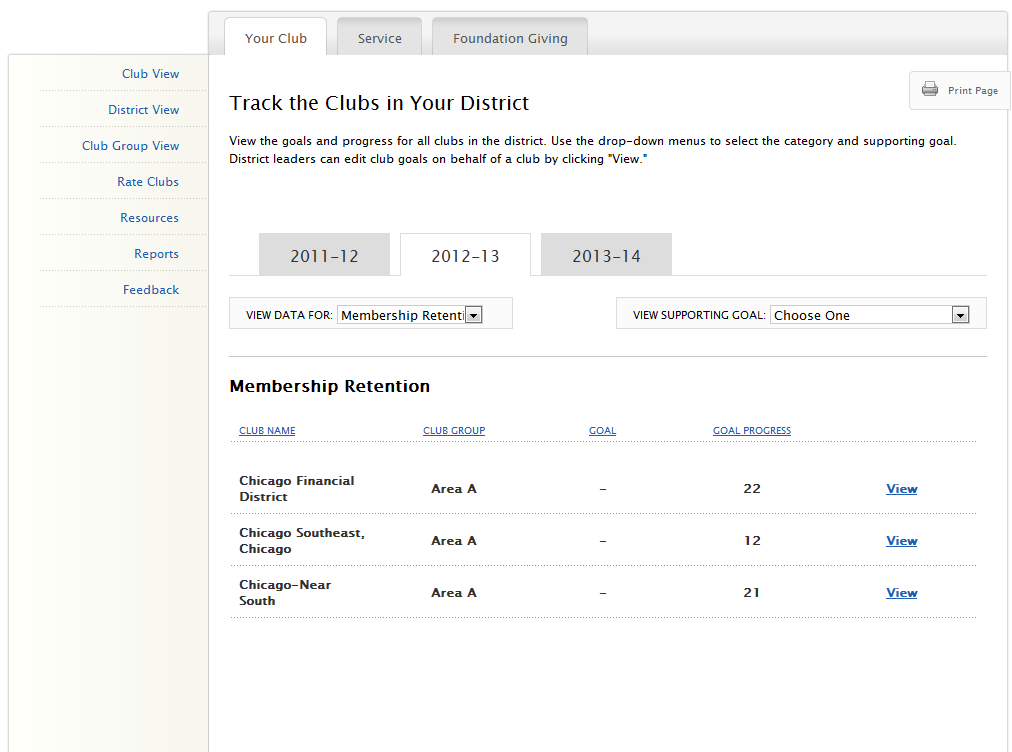 Metropolis
Twin Peaks
Greendale
[Speaker Notes: From here, you can see the individual goals and progress of the clubs in that club group.  Clicking “VIEW” will allow you access to the club-level view so you can edit goals for that club.]
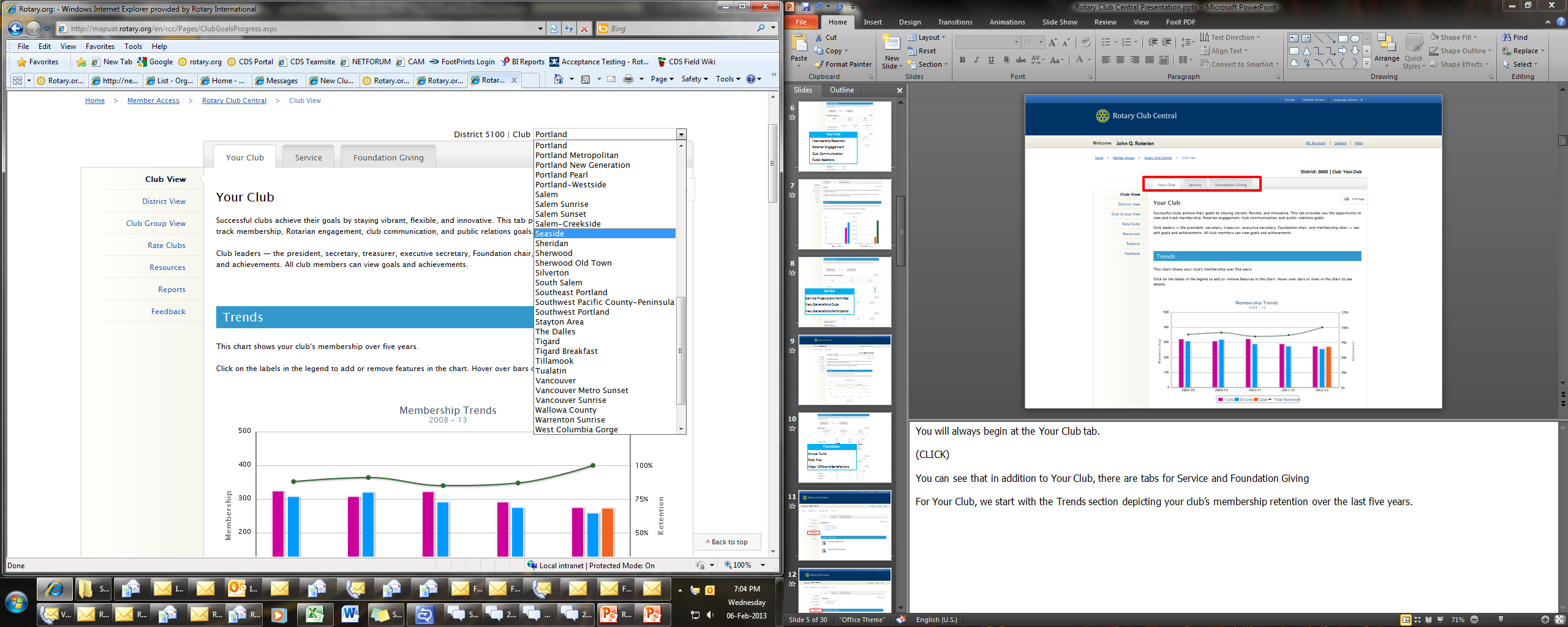 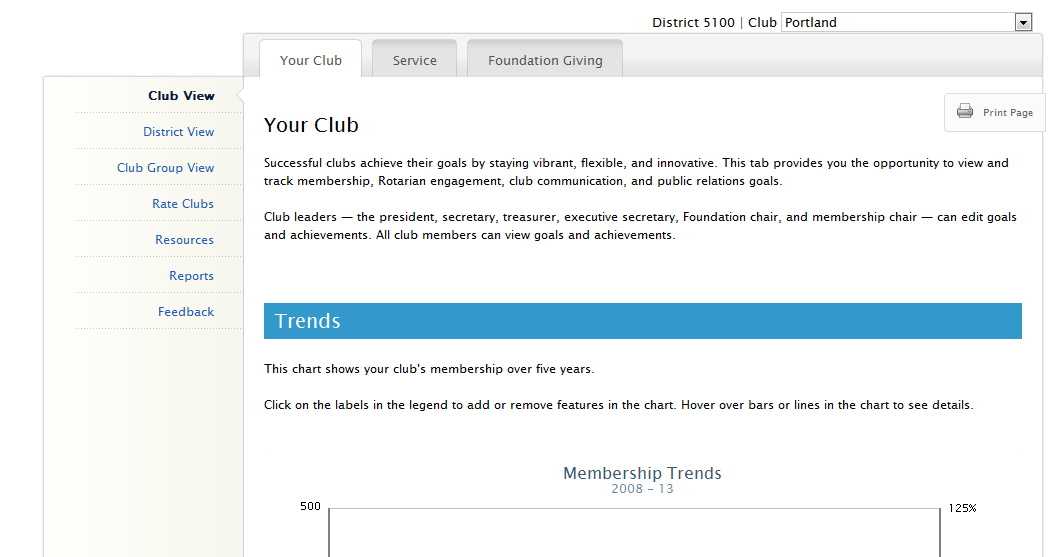 District: 0000
[Speaker Notes: As a district officer you also have the option to switch between different clubs from any page at the Club-View level.
In the right hand corner where it typically shows your club’s name, (CLICK) you will see a drop-menu which allows you to select any club in the district. This is a great alternative if you want to go directly to a specific club’s view without going through the District View or Club Group View.]
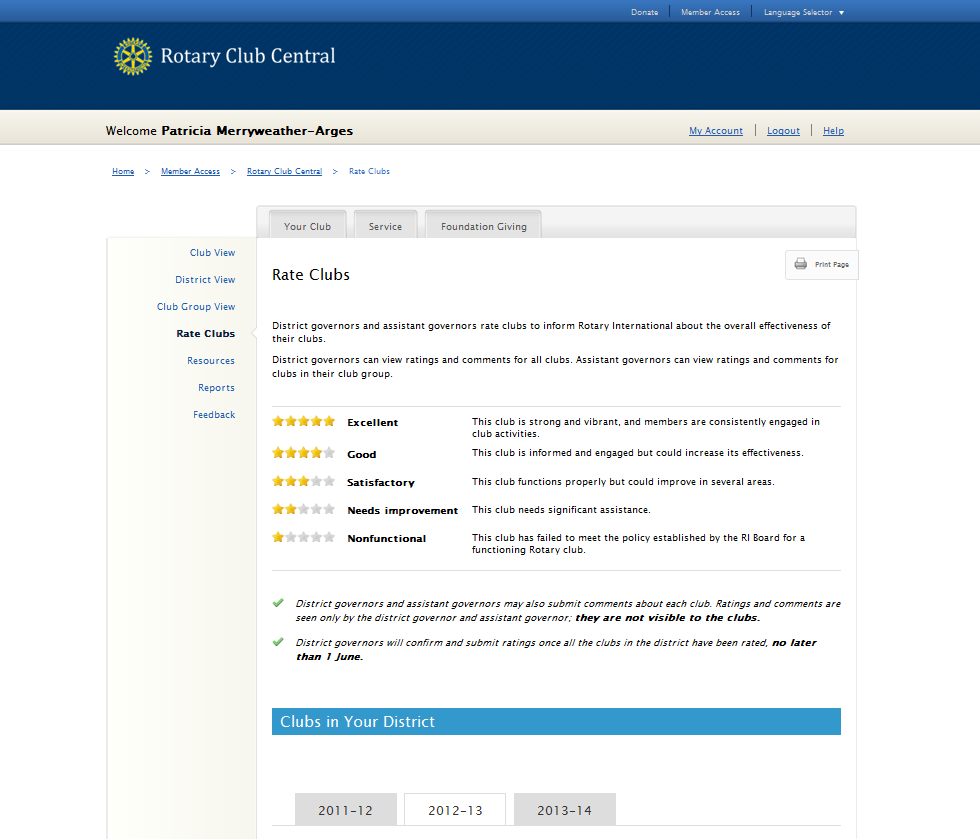 John Q. Rotarian
[Speaker Notes: (CLICK)
This is the Rate Clubs page which allows the district governor and assistant governors  to rate the clubs and provide comments. This replaces the Memos of Club Visit that are sent to RI towards the end of the governor’s year.Please note: only the governor, governor-elect, and immediate past governor can view all the club ratings under each year tab. The assistant governors can only see the ratings for the clubs in their own club group for their own year.

The page begins with an overview of what constitutes a 1 to 5 star club rating, which matches the criteria from the Memo of Club Visit.]
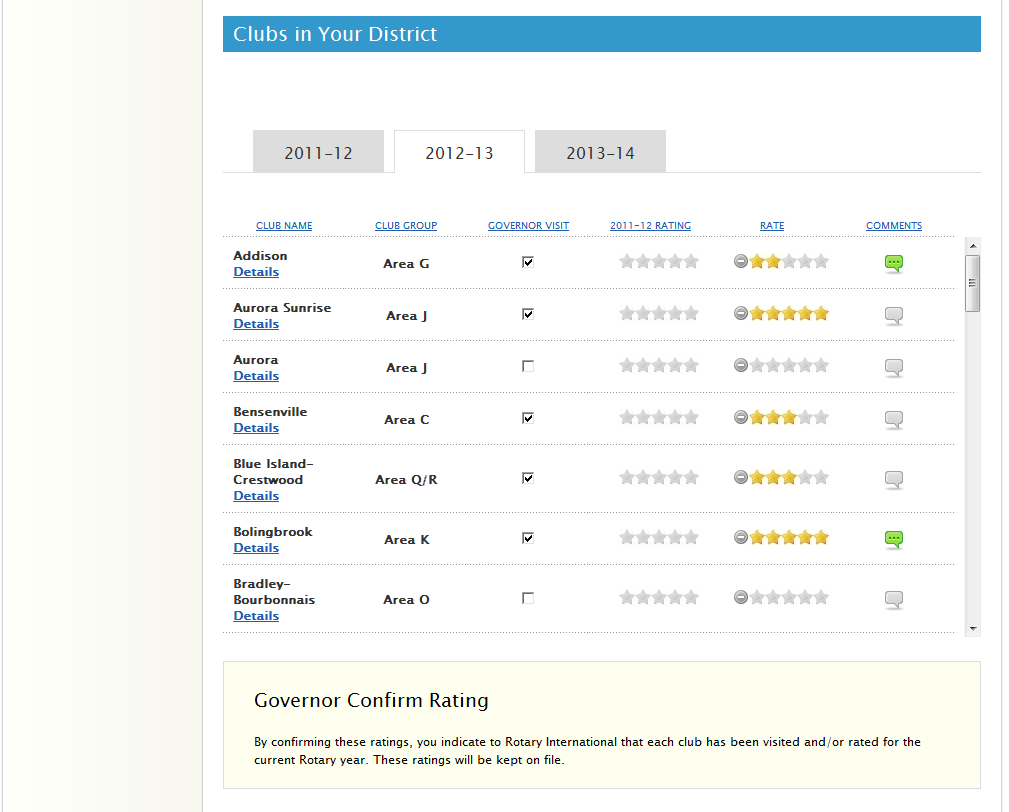 Atlantis
Atlantis Sunrise
Sesame Street
Gotham
Metropolis
Twin Peaks
Greendale
[Speaker Notes: Scrolling down further, both the DG and AGs can rate clubs 1 to 5 stars and leave comments. Ratings can be changed at any time by both the AG and DG. The comment field can be used to explain the reason for a change in a club’s rating or provide details about a club visit.

The governor can also indicate that the Governor visit was completed by checking the box for each club.

At the end of the year, when all clubs have received their final ratings, the district governor will confirm the rating. This freezes all the ratings and fulfills the governor’s duty of submitting the Memo of Club Visit to RI.]
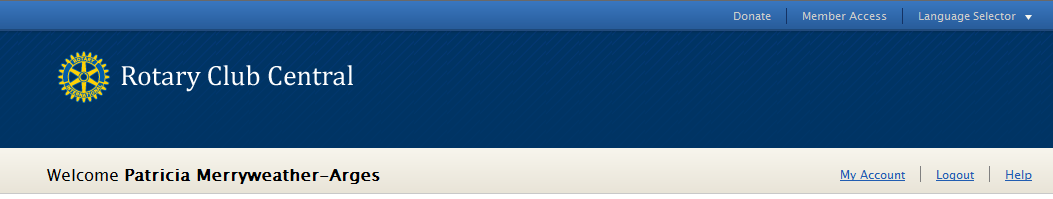 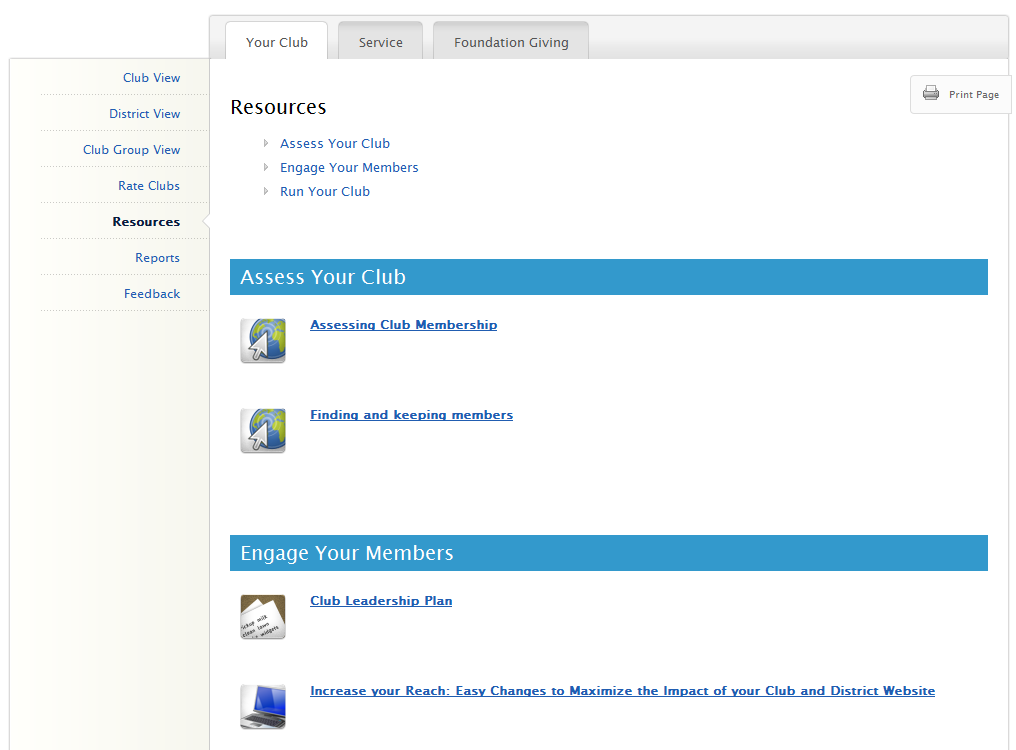 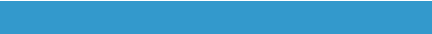 Introduction to Rotary Club Central
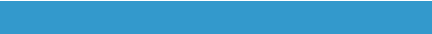 Entering Goals
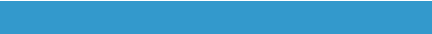 District-level Features
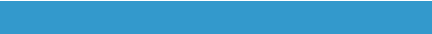 Questions
[Speaker Notes: Now, we have time to answer any questions you may have. (CLICK)]
+Additional New Features
Service Projects and Activity Integration
Age and Gender Demographics
More Reports!!!
Coordinator View
Global View
[Speaker Notes: The final phase of this project is scheduled to be released in May 2013.

Here are some of the highlights planned.

-The Service Projects and Activities goal will be integrated with Showcase. This means that if a project is entered in Rotary Showcase, any of the relevant information can be linked to RC Central eliminating the need for duplicate entry. This will also allow projects entered in RC Central to be pushed out to Showcase for public view.
 
-Age and gender demographics will be added to the Club Snapshot as well as the Your Club tab. Clubs will not set specific goals for these, but by being able to visually compare last year’s information to the current year, clubs will be encouraged by (hopefully) seeing their progress towards a more balanced club.

-There are already existing reports in RC Central, but keep checking back to see new reports being added periodically.-There will be a Coordinator View, which will be just like the District View and allow Rotary Coordinators, Rotary Public Image Coordinators, Rotary Regional Foundation Coordinators, and their assistants to view goals and progress for their entire region. This will help them assist clubs and districts with their strategic planning.

-Finally, there will be a Global View which will allow everyone to see the sum of all the goals and progress entered into Rotary Club Central.]
Questions ? Central
[Speaker Notes: (Answer any questions possible)

For more specific details about each goal and achievement, please refer to the Club Reference Guide.  The District Reference Guide provides further information about the district-level features we’ve covered.

After using Rotary Club Central, we encourage you to provide any feedback directly on the Feedback link located at the end of the left-hand navigation bar in the tool.

Any additional questions can be directed to the Contact Center or your Club and District Support Representative.

Thank you.]